Week 8 Lesson 4
Equivalent fractions 2
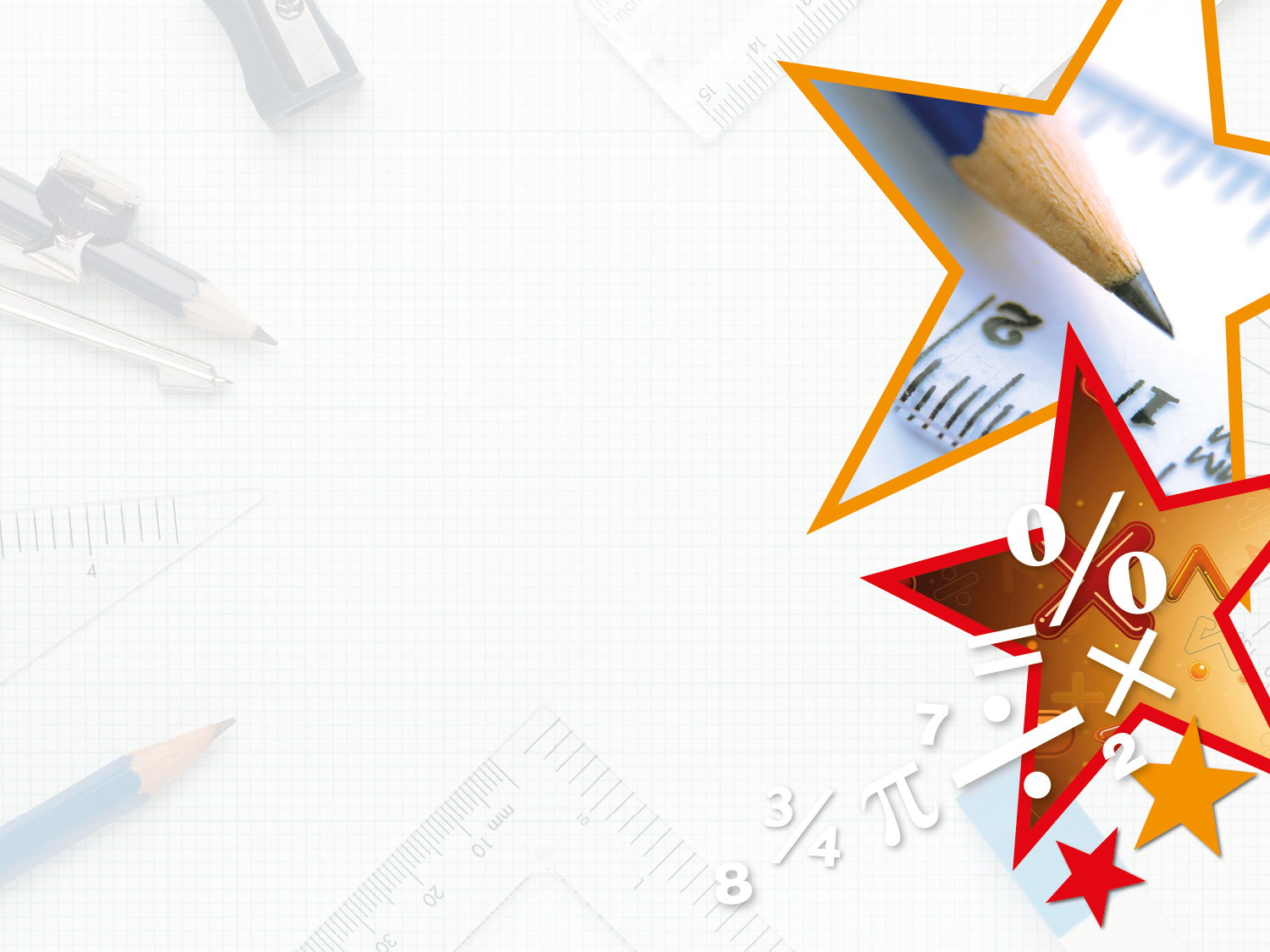 Problem Solving 1

Find 3 different ways to colour in half of the same shape.












           
          Complete this statement:
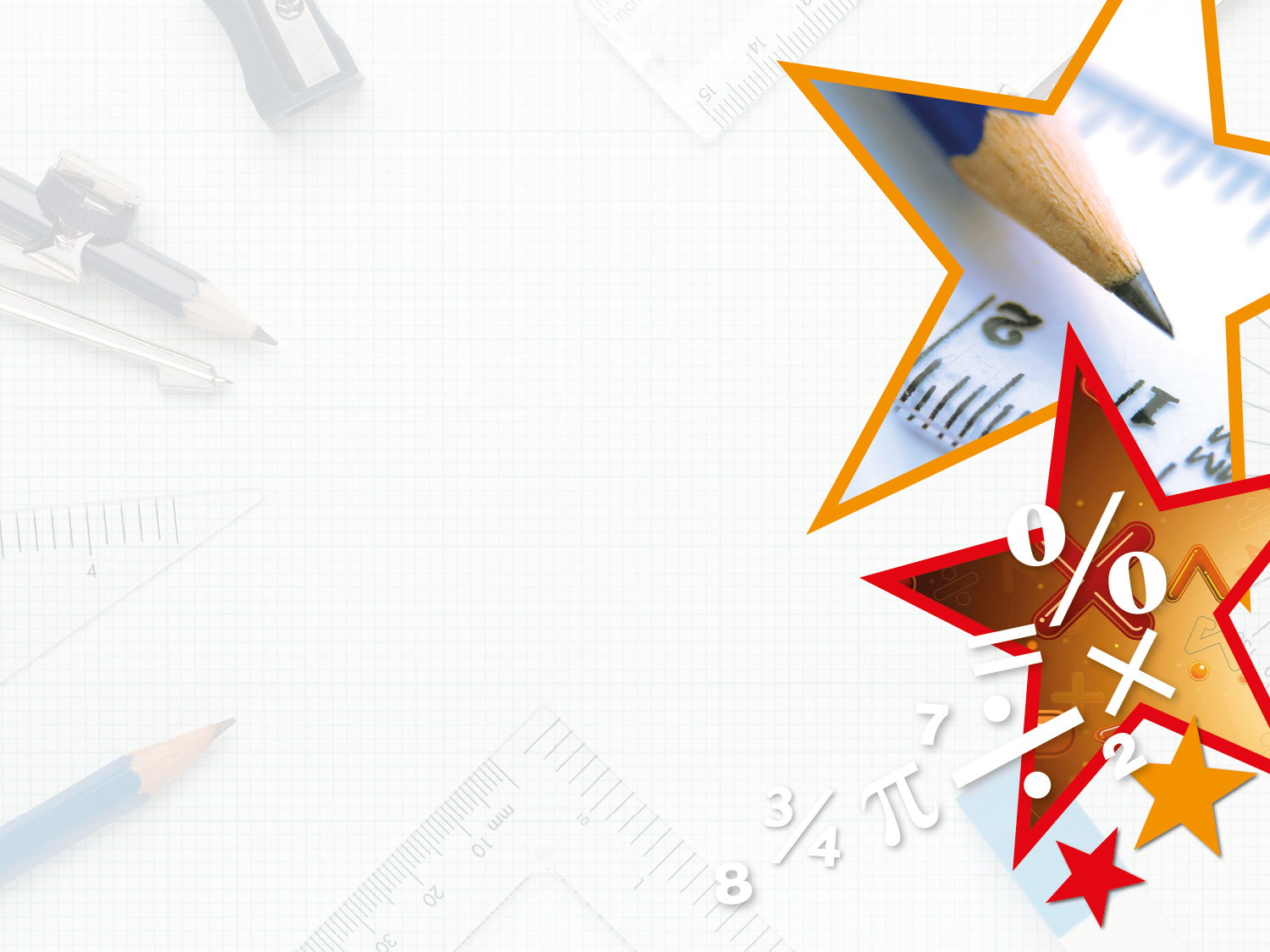 Problem Solving 1

Find 3 different ways to colour in half of the same shape.













          Complete this statement:
Any 6 squares need to be coloured in each shape.
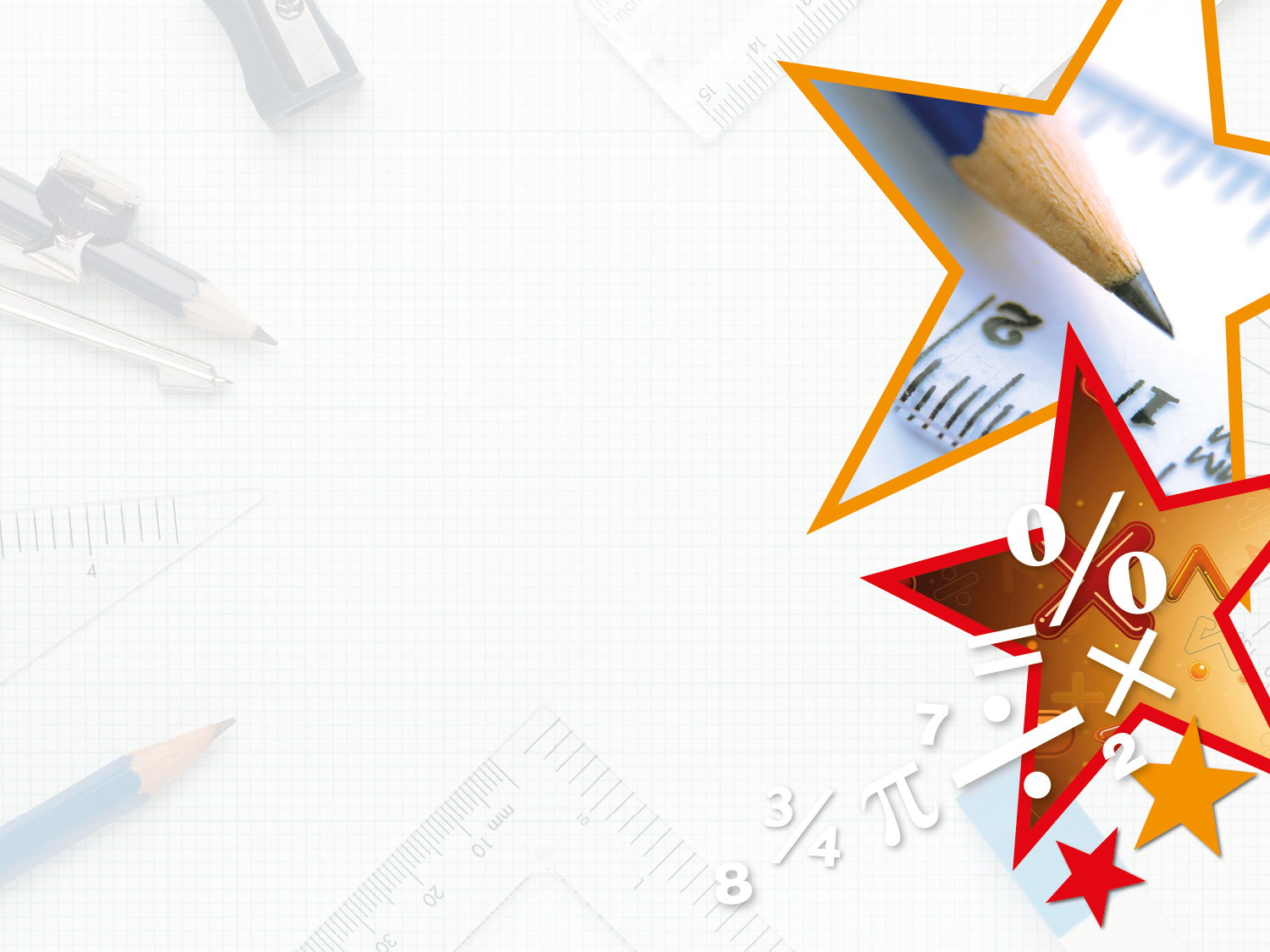 Problem Solving 2

Sort the fractions into the correct circle. Are there any fractions that don’t fit in the circles?
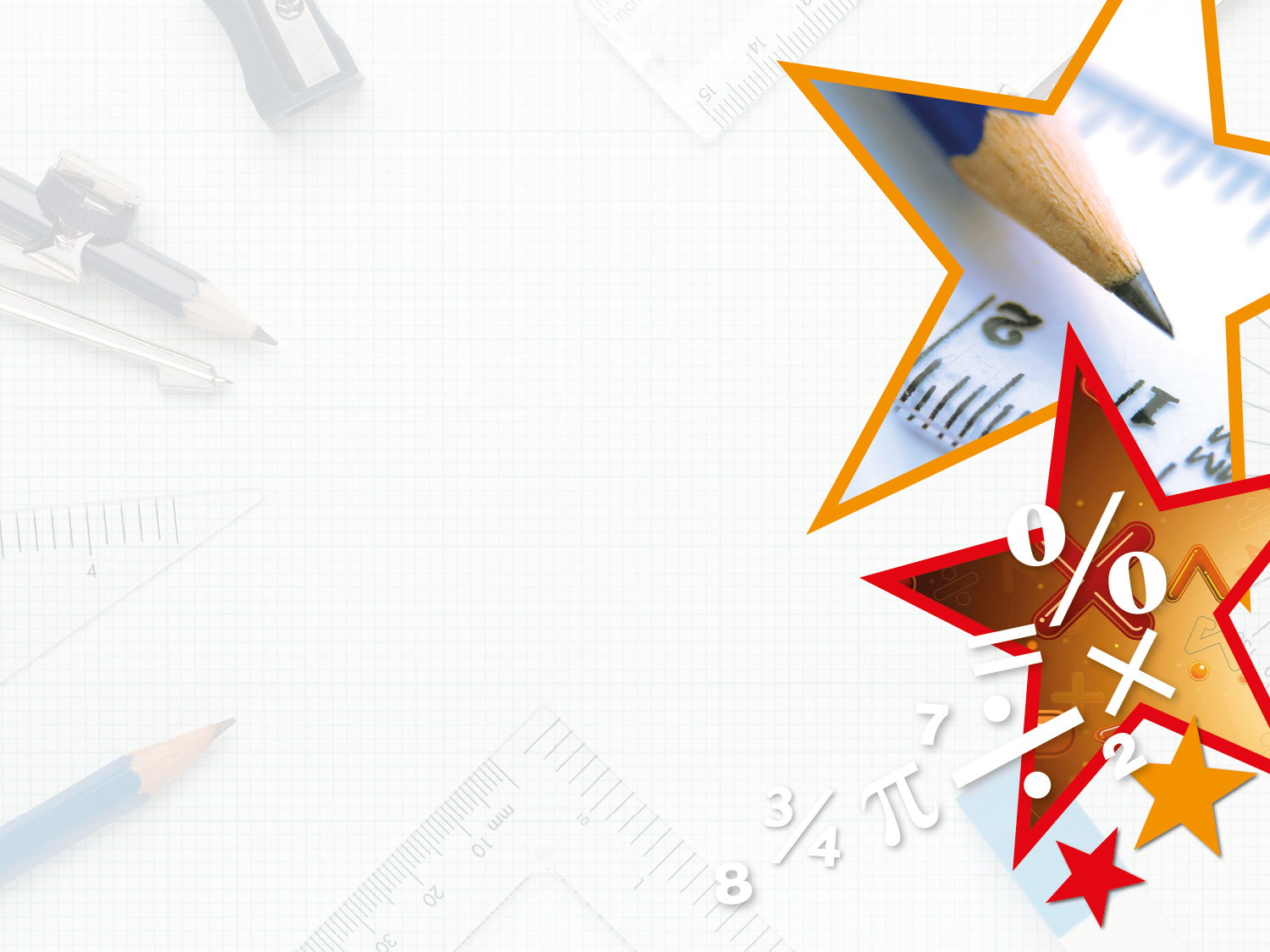 Problem Solving 2

Sort the fractions into the correct circle. Are there any fractions that don’t fit in the circles?
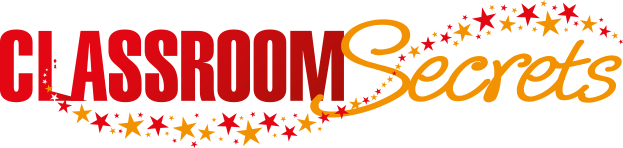 © Classroom Secrets Limited 2018
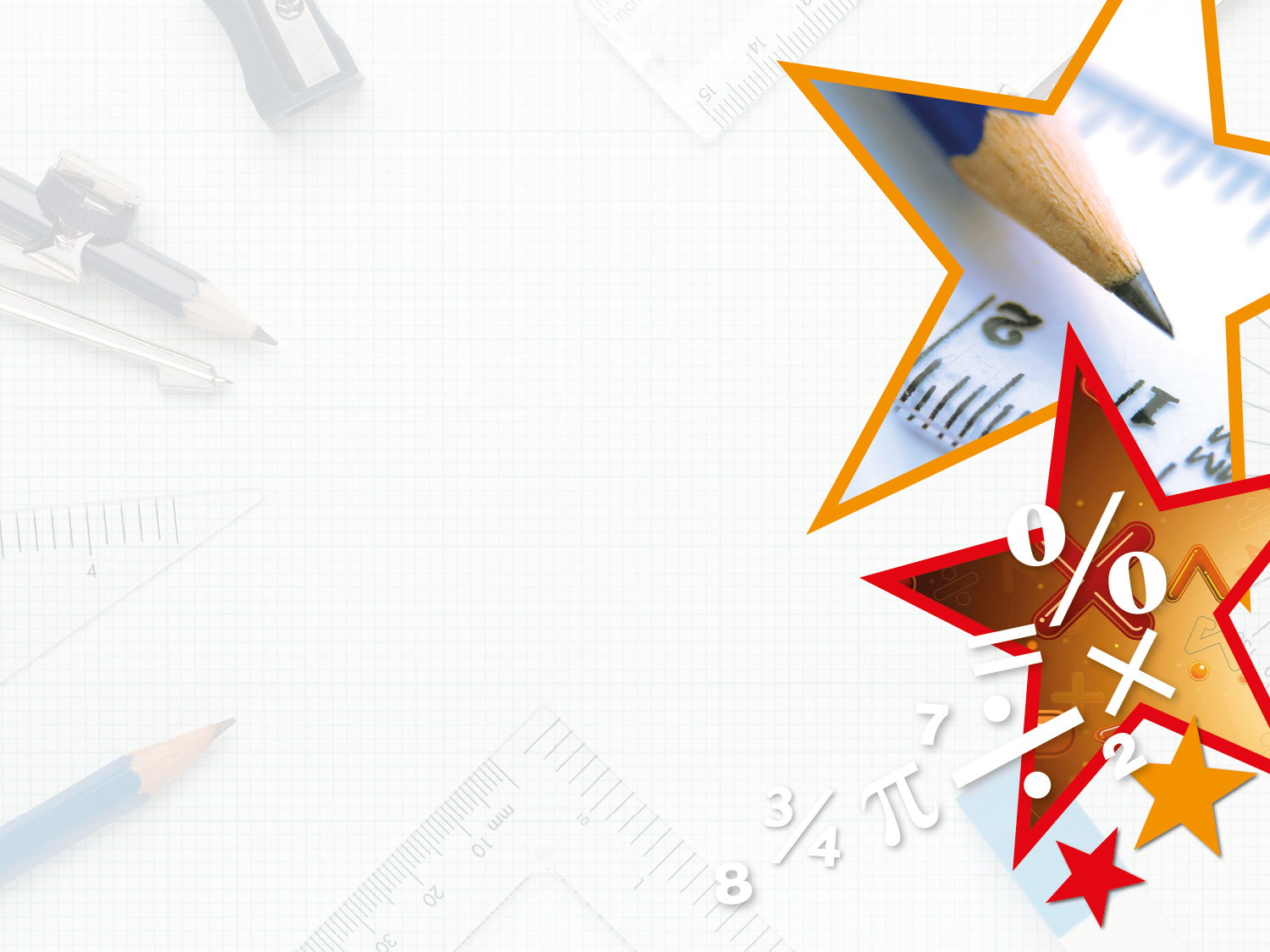 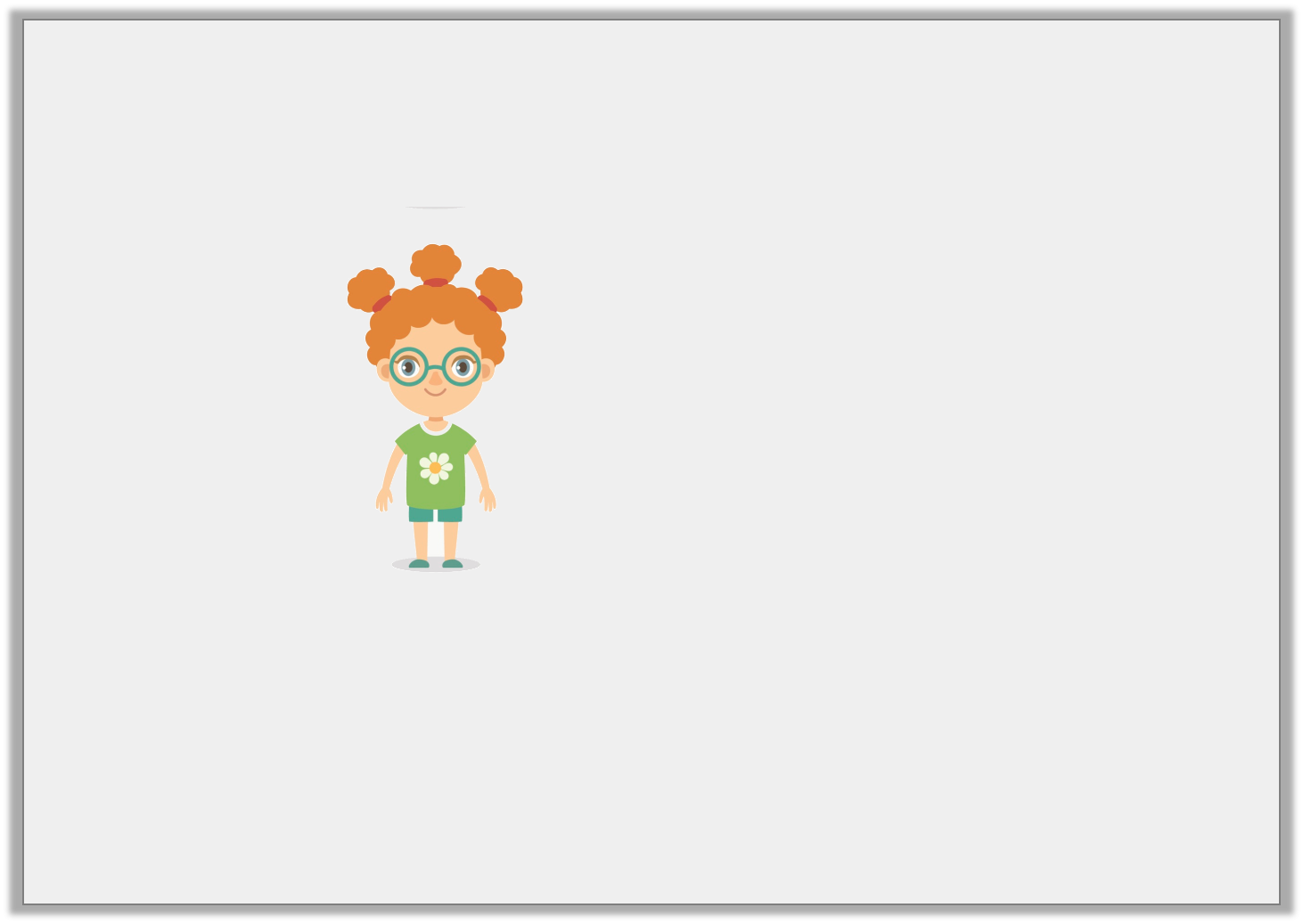 Reasoning 1

Rose says,









           
          
Is she correct? Explain why.
I think that      is

equivalent to      .
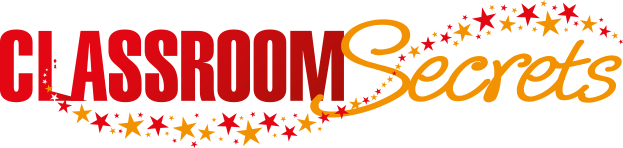 © Classroom Secrets Limited 2018
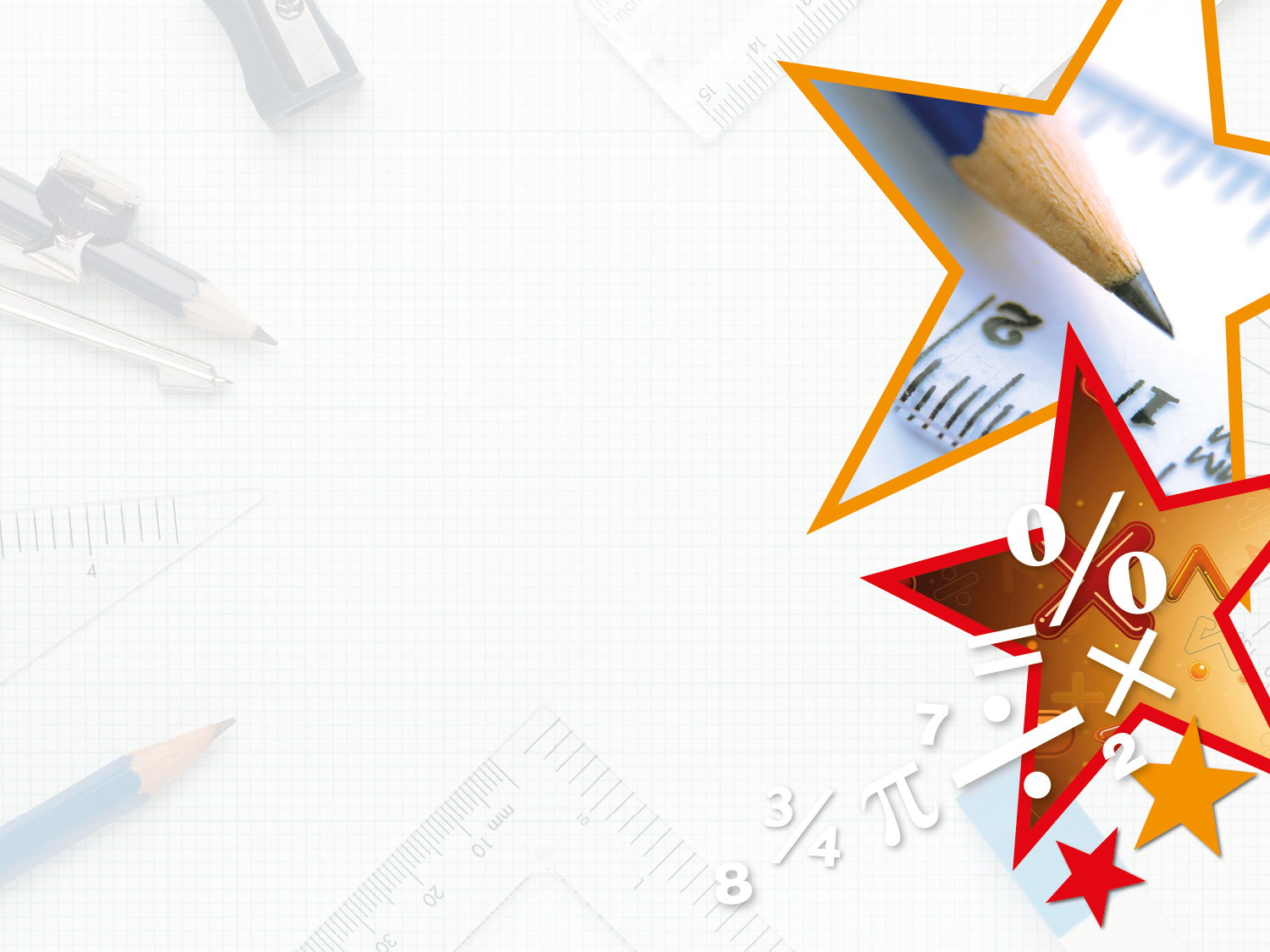 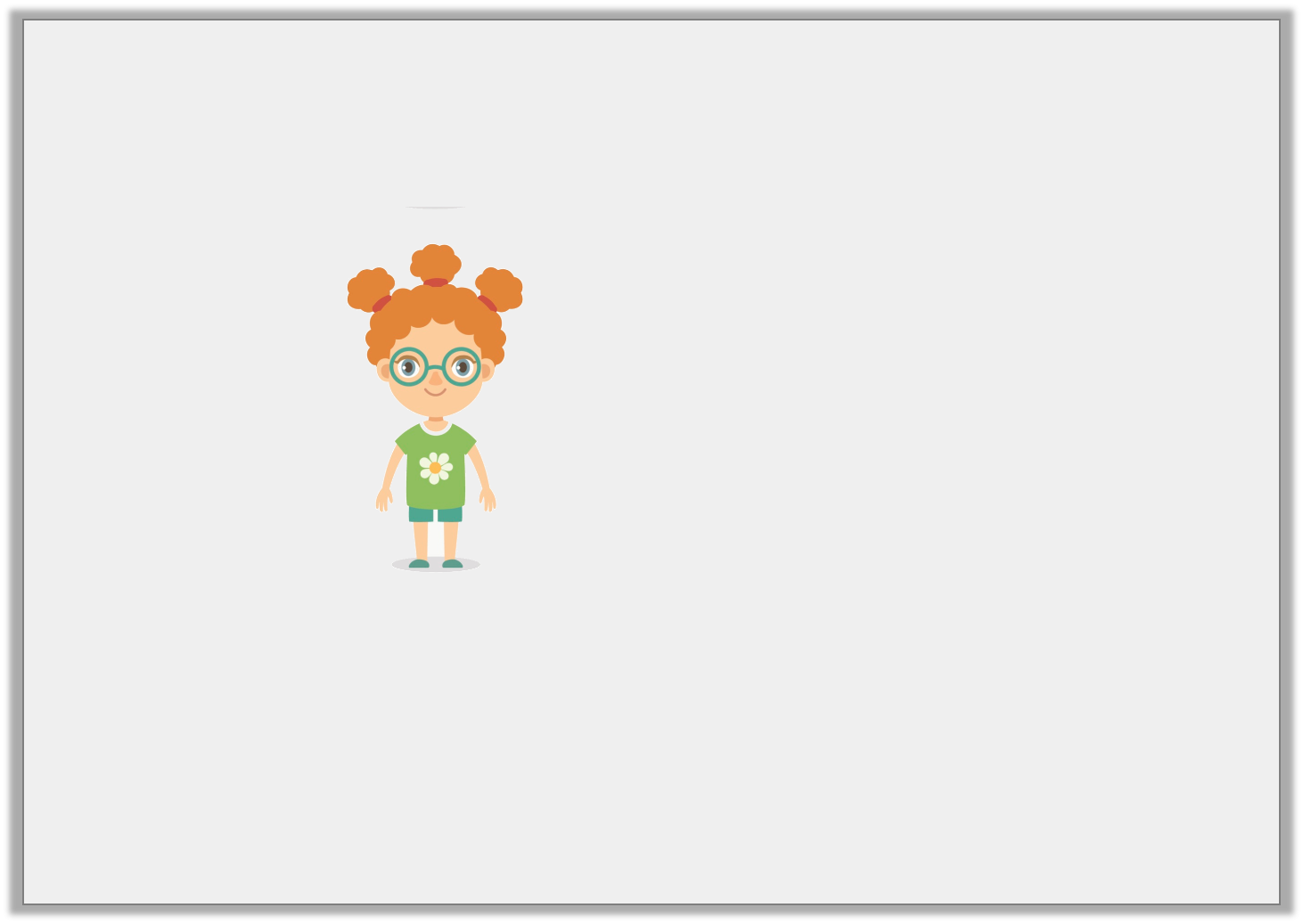 Reasoning 1

Rose says,









           
          
Is she correct? Explain why.
Rose is not correct as I know that…
I think that      is

equivalent to      .
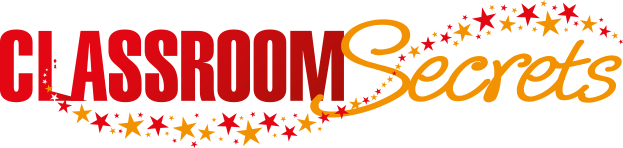 © Classroom Secrets Limited 2018